Что вам известно о понятии история
Заполните таблицу :
Мир Древней истории
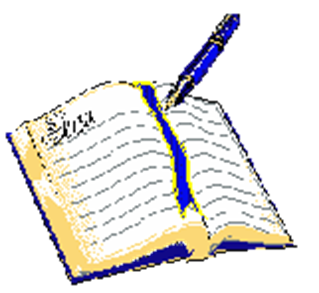 История – это наука о жизни людей в прошлом
Прошлое народов всего мира называется Всемирной , или Всеобщей историей
Начальный этап истории человечества называется Древним миром
Как мы узнаем о прошлом человечества ?
Во многих 
музеях 
мира
хранятся
вещественные
памятники
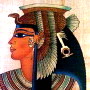 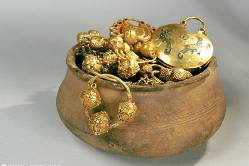 Археология – 
наука, изучающая вещественные памятники истории
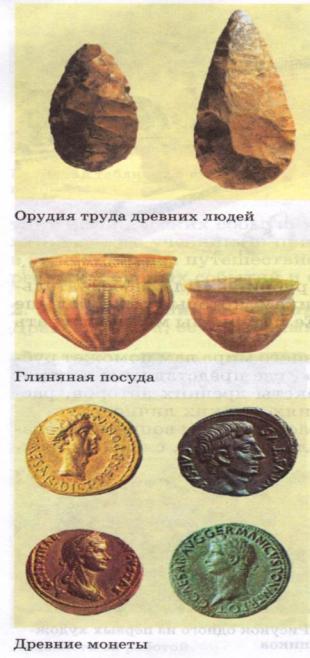 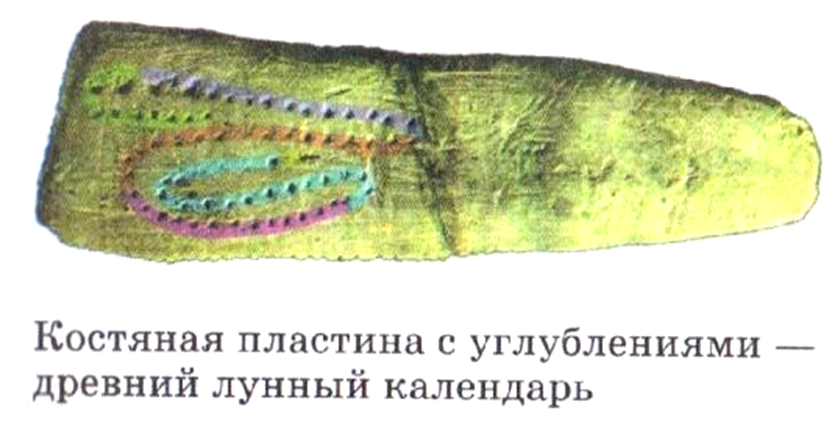 Археологи за работой
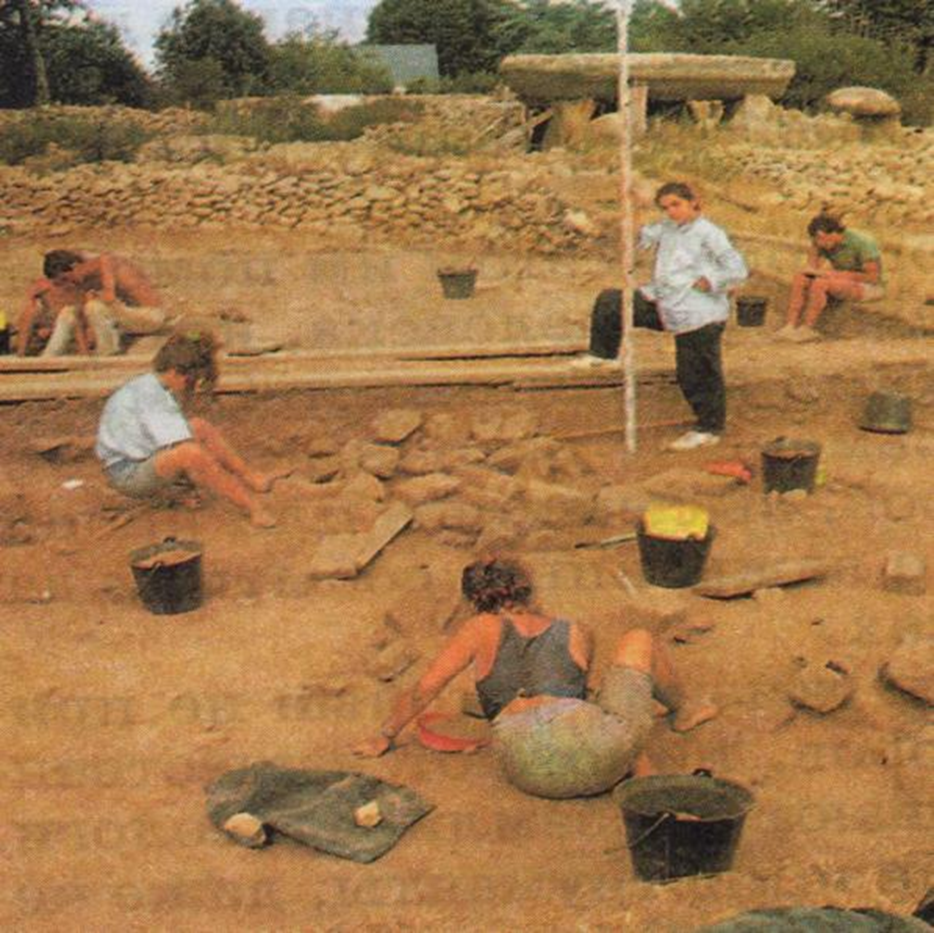 Письменные 
источники 
сохраняются в 
хранилищах 
документов – 
архивах
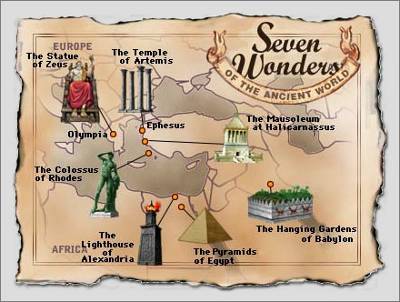 У каждого народа 
есть свои
сказания,
мифы,
легенды,
которые сначала 
передавались
из уст в уста
Мифы- это сказания, повествования о когда-то происходивших событиях, о природе и обществе, о происхождении человека, о богах и героях

Этнография – это историческая наука, которая изучает быт, нравы и культуру народов земного шара, их расселение и взаимоотношения
Антропология -
наука, которая изучает и восстанавливает физический облик людей
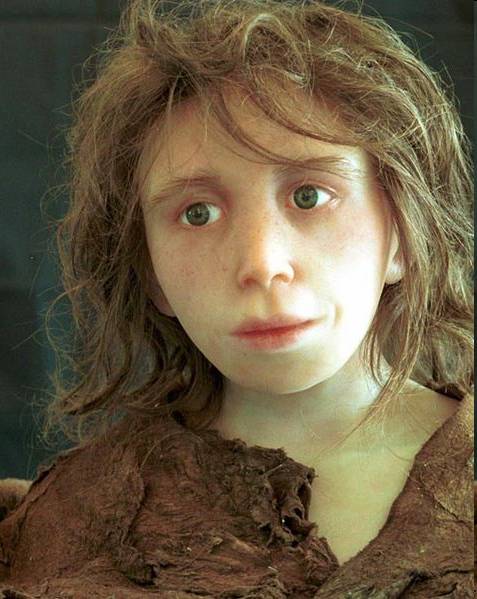 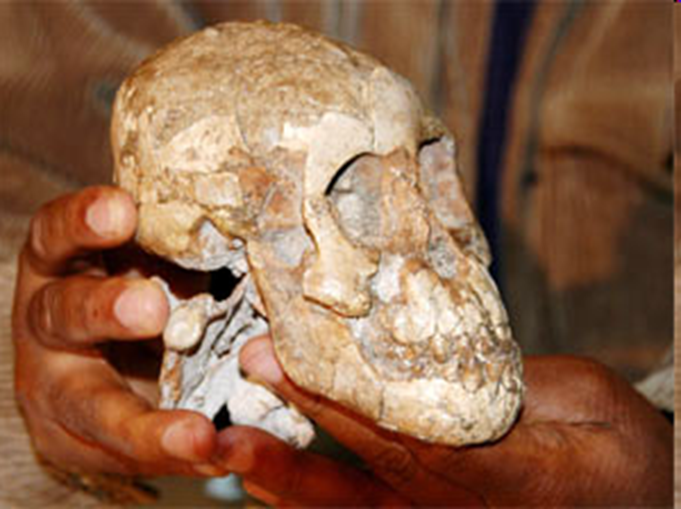 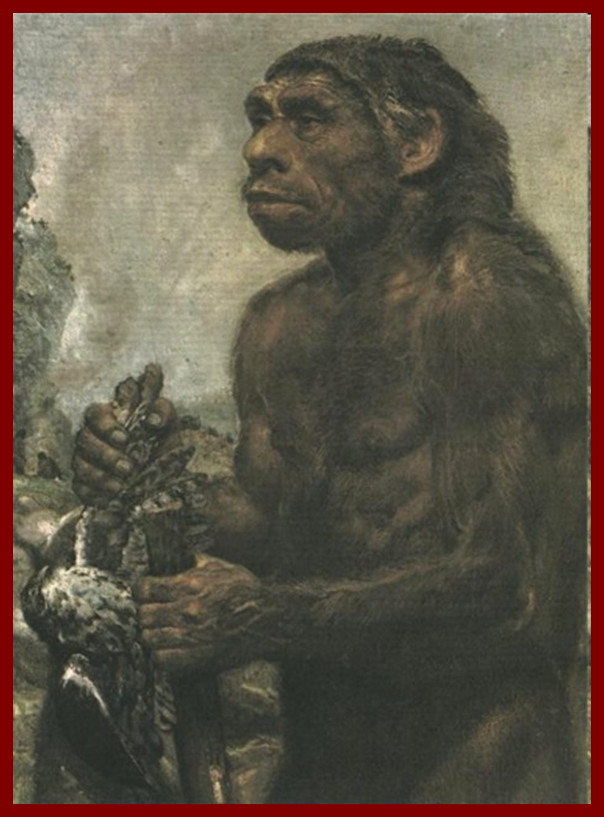 Многое могут 
рассказать
о жизни 
людей
произведения
искусства
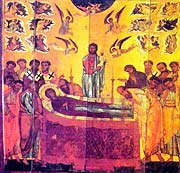 Исторический источник
это памятник истории, который даёт информацию о жизни людей в далёком прошлом.
Заполнить таблицу
Виды исторических источников
Вещественные
Письменные
Устные
Произведения искусства
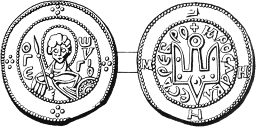 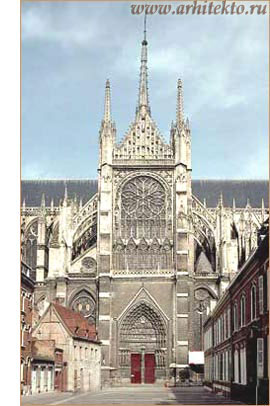 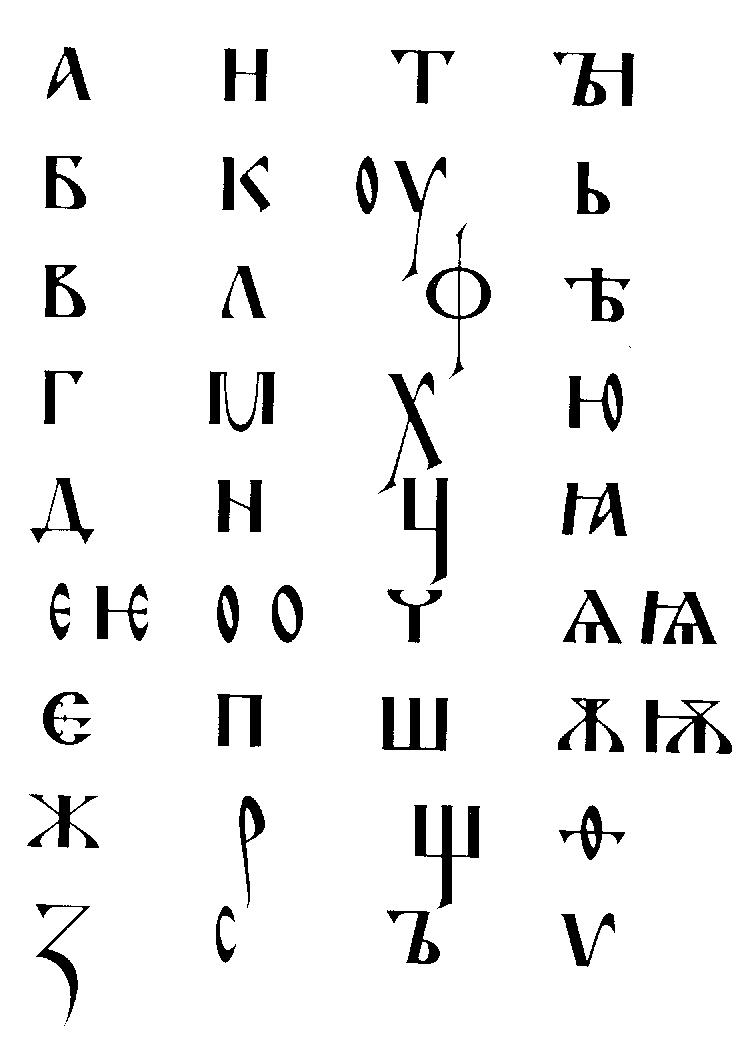 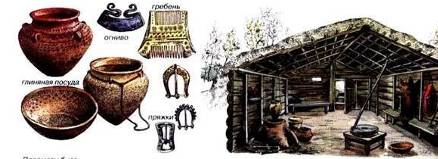 Орудия труда
Одежда
Оружие
Предметы быта
Украшения
Жилища
Монеты
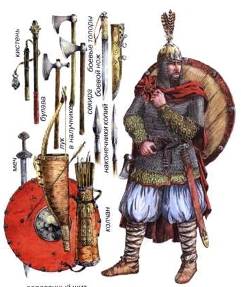 Летописи
Хроники
Указы
Законы
Исторические сочинения
Научные труды
Мемуары
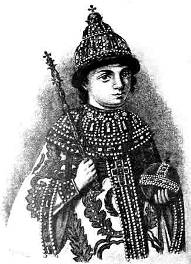 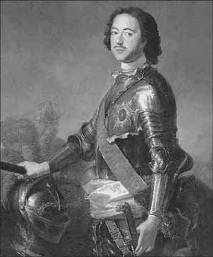 Легенды
Сказания
Мифы
Песни
Пословицы
Поговорки
Обряды
Загадки
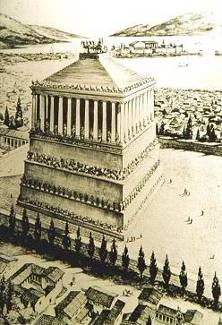 Фрески
Статуи
Мозаика
Книжная миниатюра
Соборы 
Храмы
Дворцы
Прикладное искусство
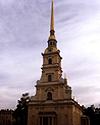 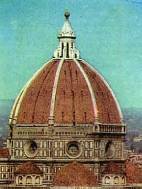 1
Проверь себя !
2
Определи вид
исторического
источника
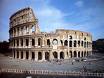 3
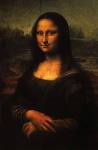 6
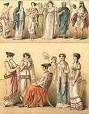 4
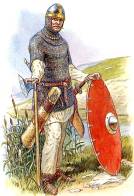 7
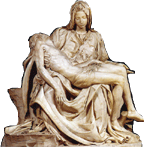 9
5
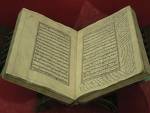 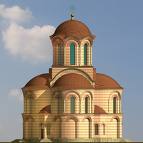 8
Подчеркни в тексте вещественные исторические источники:
Летописи, пословицы, предметы быта, одежда, песни, легенды, храмы, жилища, статуи, мемуары, монеты, оружие, украшения, мозаика, орудия труда, книжная миниатюра, хроники, законы, прикладное искусство
Заполни таблицу
Исторические источники
Вещественные
Письменные
Устные
Произведения 
искусства
орудия труда
Одежда
Оружие
Предметы    быта
Украшения
Жилища
монеты
Законы
Указы
Научные труды
Мемуары
Исторические сочинения
Летописи
хроники
Пословицы
Поговорки
Обряды
Загадки
Песни
Мифы
Сказания
легенды
Мозаика
Соборы
Дворцы
Книжная миниатюра
Статуи
Фрески
Прикладное искусство
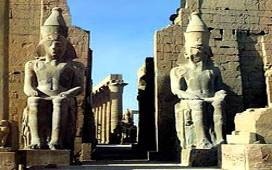 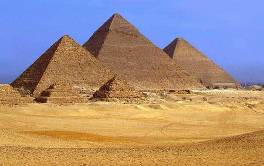 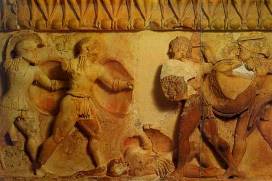 Исторические источники – это источники наших знаний по истории человеческой цивилизации
Домашнее задание
 §  1, устно отвечать на вопросы на стр 6
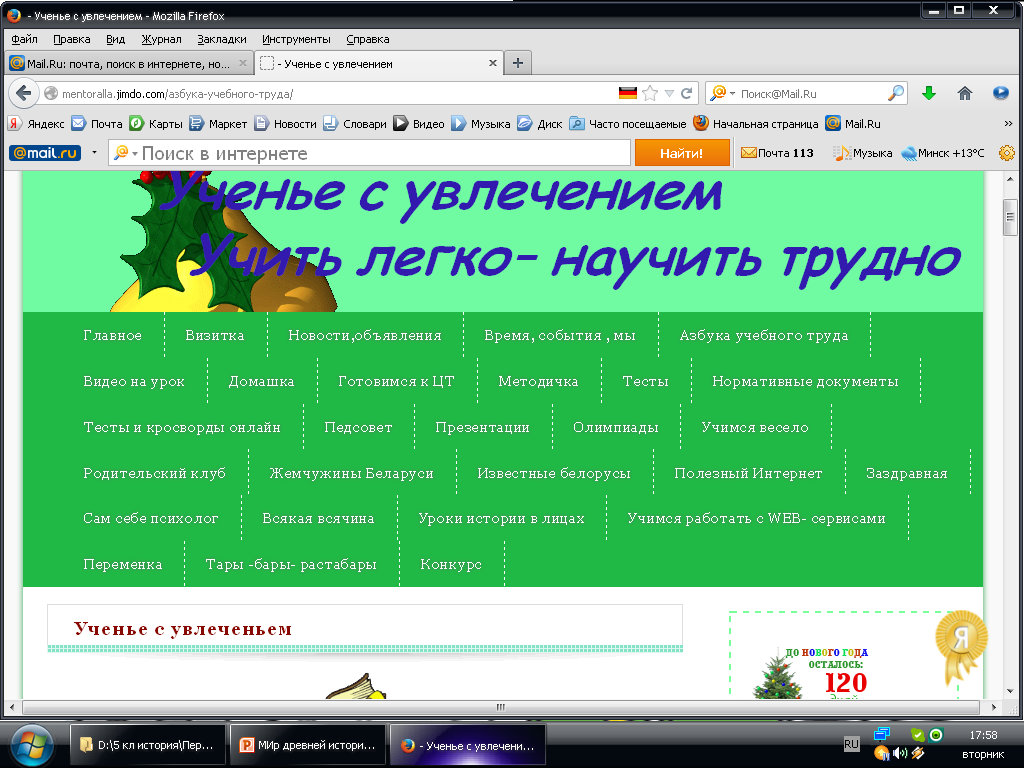 Как учить историю:
 Сайт «Ученье с увлеченьем»
http://mentoralla.jimdo.com
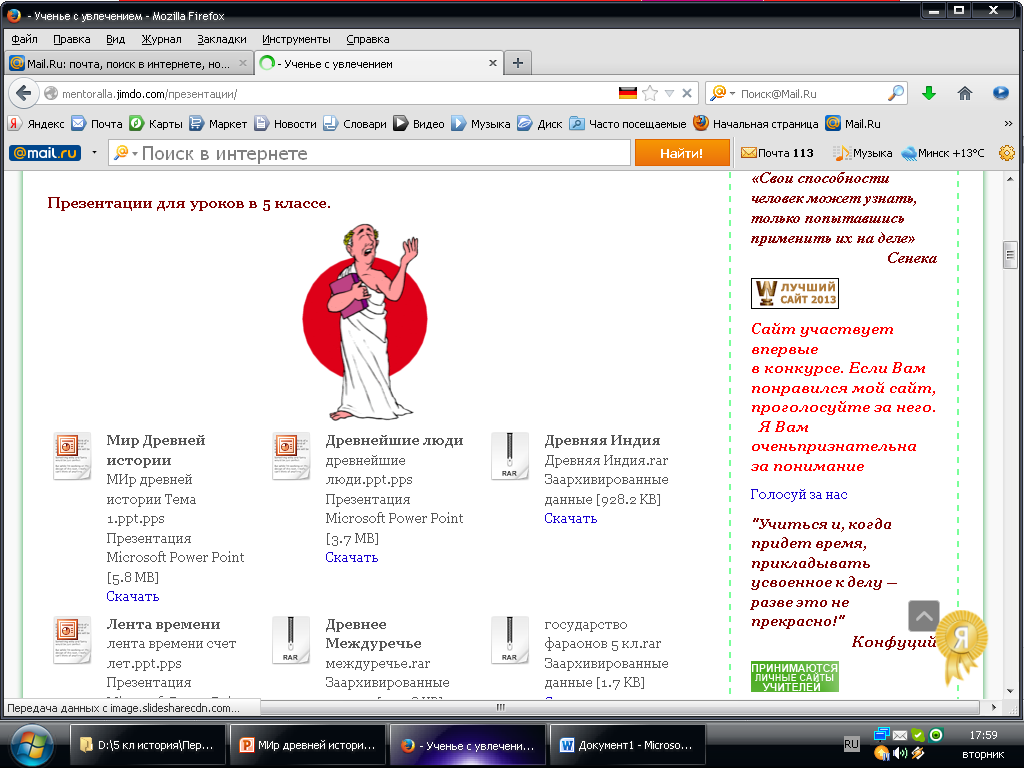